BR SUBCOMMITTEE ON ECONOMIC DEVELOPMENT, TOURISM, AND ENVIRONMENTAL PROTECTION 
Oct. 16, 2024
Russ MeyerCommissioner Department of Parks
23 RS HJR76
State Parks Improvement Projects
$40 Million
Campground Upgrades
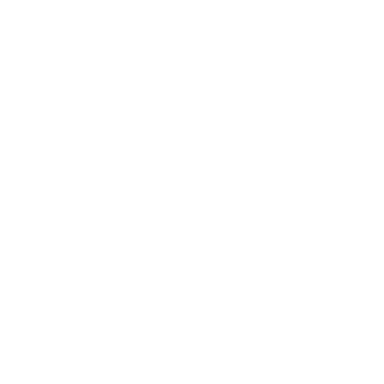 $20 Million
Utility Improvements
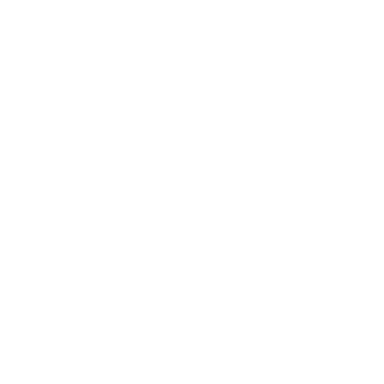 $6 Million
Broadband Upgrades
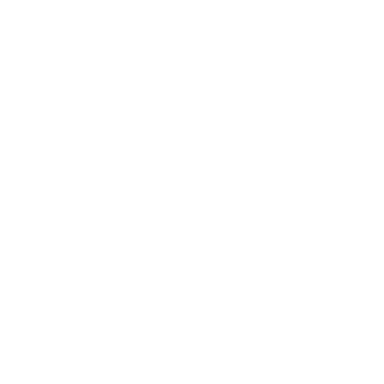 2
$40 Million
Campground Upgrades – Bathhouse Upgrades
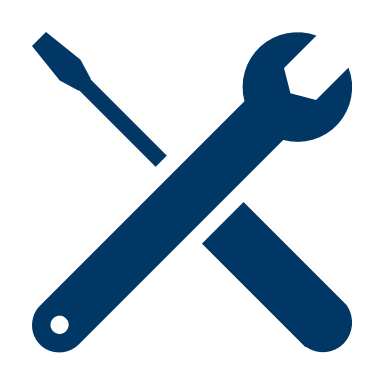 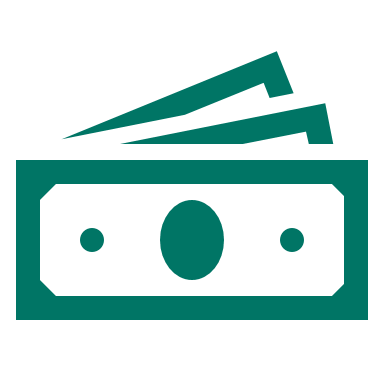 $2.1 million for parks in-house construction bathhouse renovations.
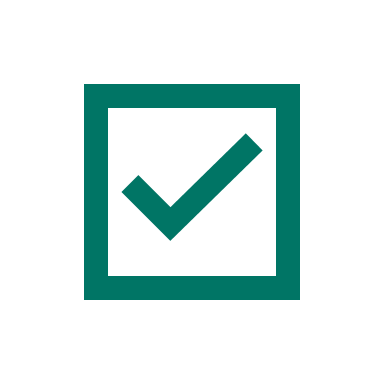 Two bathhouse Renovations Complete Barren River Lake and Nolin Lake State Park
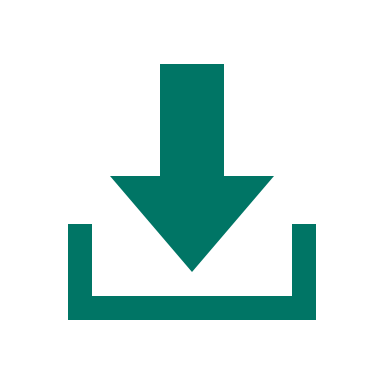 14 bathhouse Renovations underway
3
$40 Million
Campground Upgrades
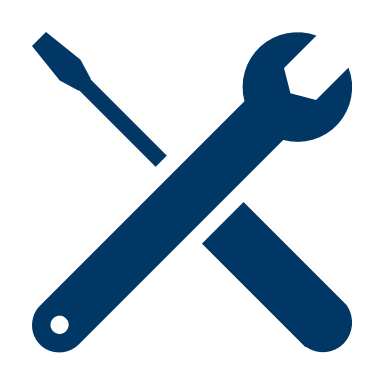 WEST
EAST
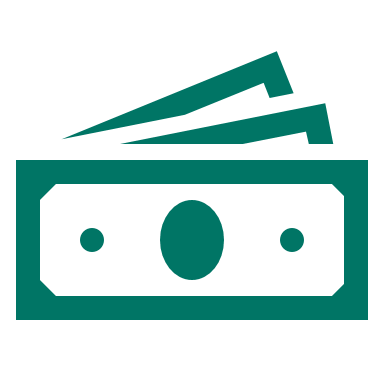 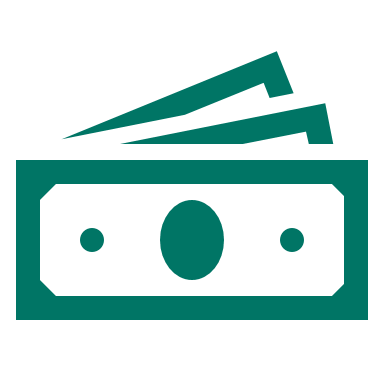 $20 million 
$1.9 million appropriated for design.
$20 million 
$1.9 million appropriated for design.
15 state park projects
have been reviewed by consultants.
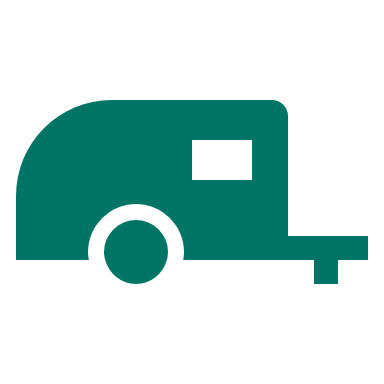 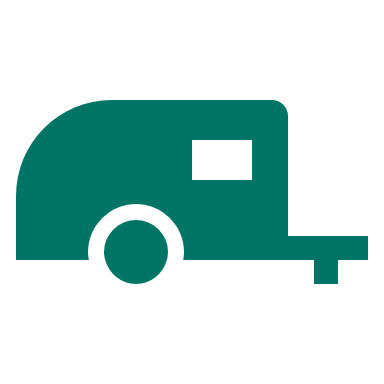 10 park projects
have been reviewed by consultants.
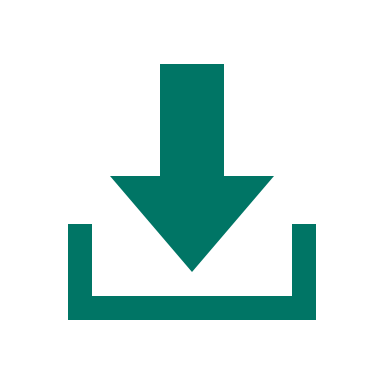 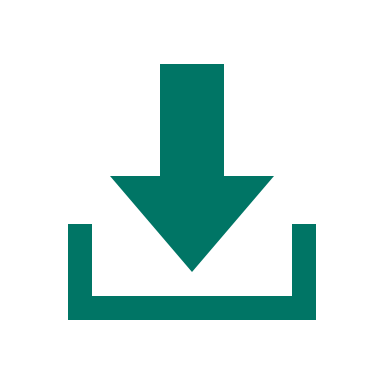 6 projects are in design
5 projects are In Design
4
$20 Million
Utility Improvements
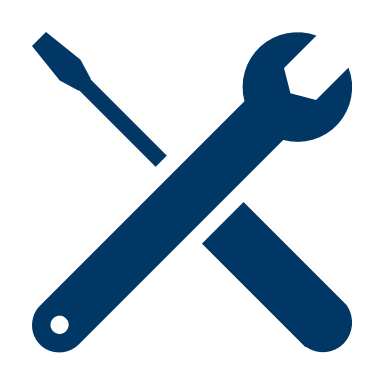 $17 million 
for federal matching grant for Grid Resilience Grant project at various park locations.
Kentucky Dam Village and Kenlake State Resort Parks will be the first sites for the grid resilience upgrades.
Secondary electrical project to follow the grid resilience grant project.
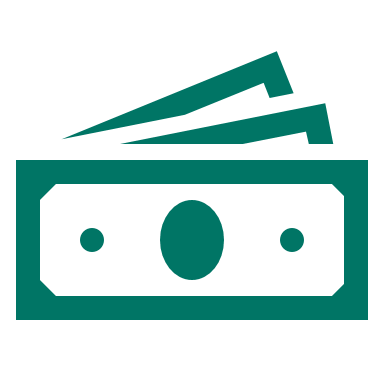 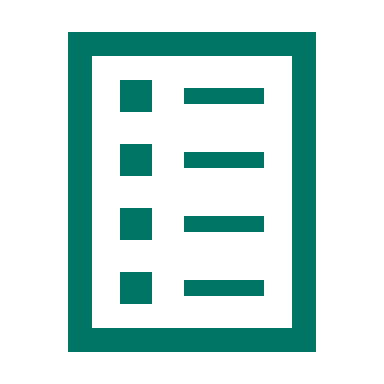 5
$20 Million
Utility Improvements – Wastewater Upgrades
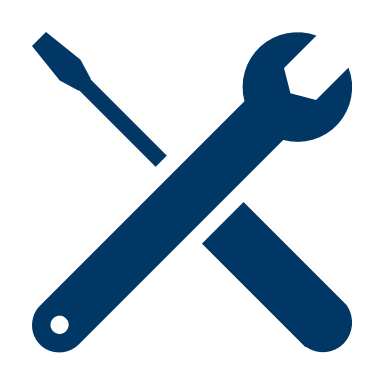 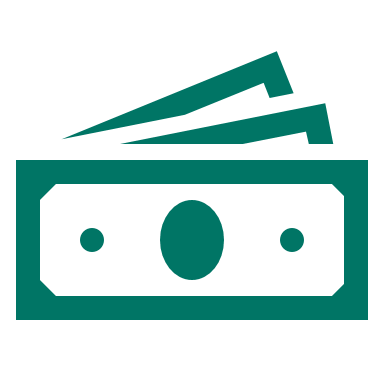 $6.5 million 
for wastewater collections piping and pump station upgrades.
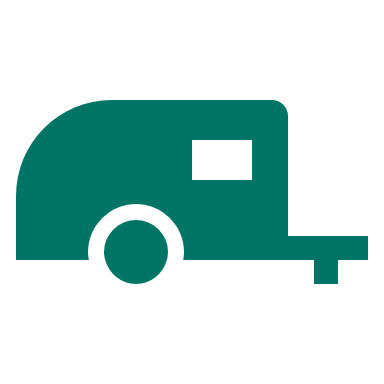 8 park projects
have been reviewed for design.
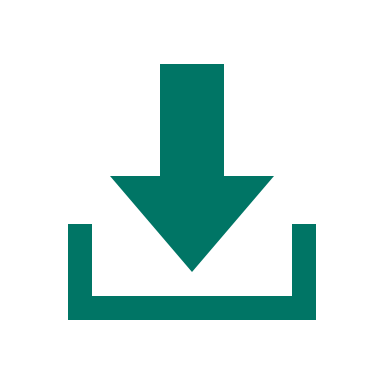 4 projects are In Design
6
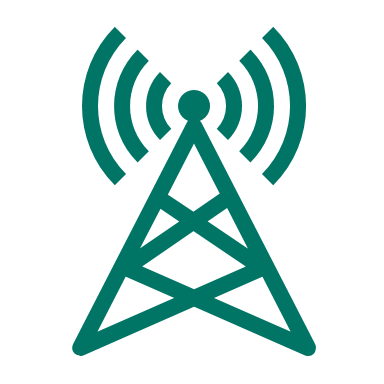 $6 Million
Broadband Upgrades
The Department of Parks has established 15 new projects for Wi-Fi at the campgrounds. COT is the lead for all projects.
15 park Campground projects
Dale Hollow Lake, Carter Caves, Paintsville Lake, Pennyrile Forest, John JamesAudubon, Big Bone Lick, Lake Malone, Fort Boonesborough, My Old KentuckyHome, Lake Cumberland, General Butler, Cumberland Falls, Natural Bridge, Kentucky Dam Village and Kenlake
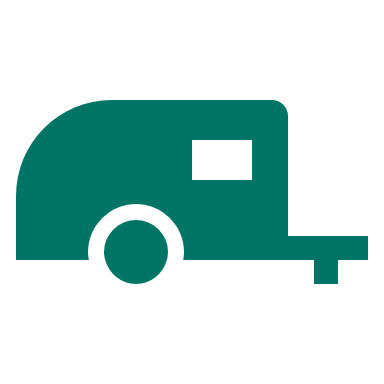 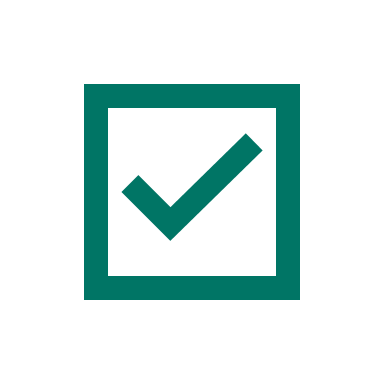 2 projects Completed
Dale Hollow and Carter Caves State Resort Park
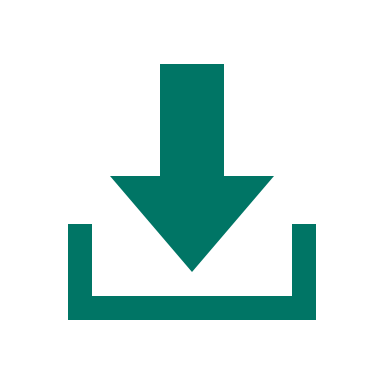 3 projects are In Design
7
HB 553
State Parks Improvement Projects
$7.5 Million
Lake Barkley Structural Repairs
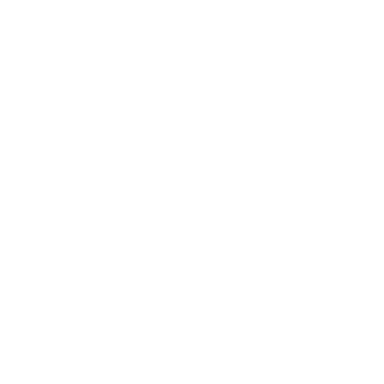 $5.5 Million
Jenny Wiley Structural Repairs
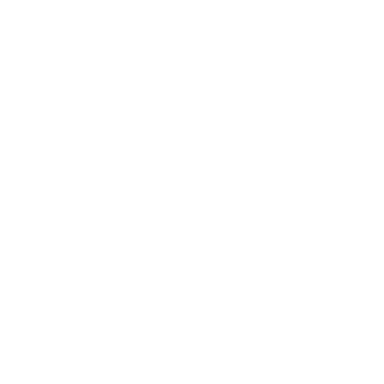 8
$7.5 MillionLake Barkley State Resort Park Emergency repairs
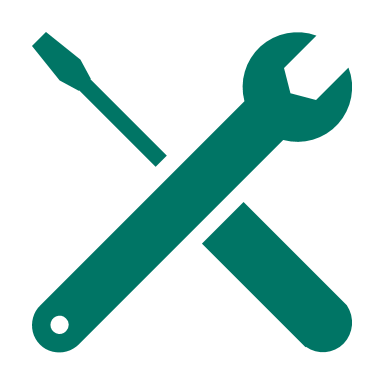 Phase 1: Lake Barkley Lodge Structural Repairs 
Status: Complete

Phase 2: Lake Barkley Lodge
Status: Bids are in the process of being reviewed.

Phase 3: Lake Barkley Wings
Status: Construction document production is ongoing. The project will be bid this fall, and work will begin immediately after.
9
$5.5 MillionJenny Wiley State Resort Park Emergency repairs
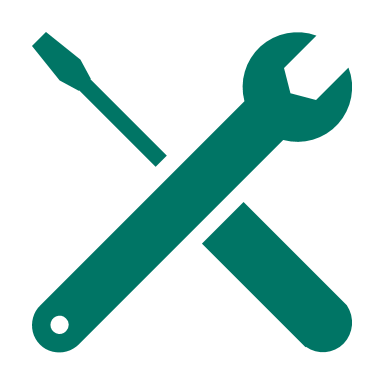 Phase 1: Jenny Wiley Lodge Structural Repairs 
Status: Completed pool deck supports and safety railings with Parks Construction Branch.

Phase 2: Jenny Wiley Lodge Structural Repairs
Status: In process
10
24 RS HJR56
State Parks Improvement Projects
$27 Million
Building Systems Improvement
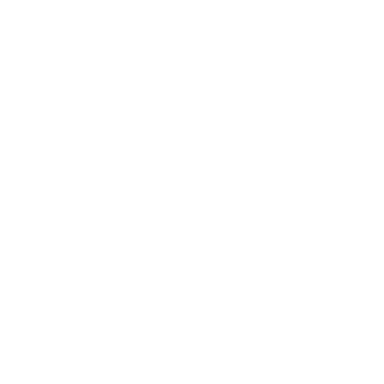 $22 Million
Accommodation Hospitality Upgrades
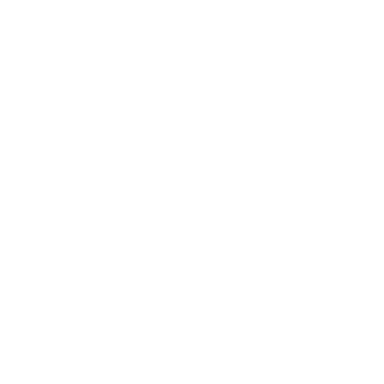 $22 Million
Recreational Amenities Upgrades
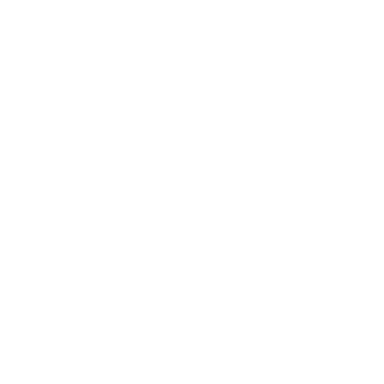 11
$27 Million
Building Systems Improvement – Building Systems Repair and Replacement
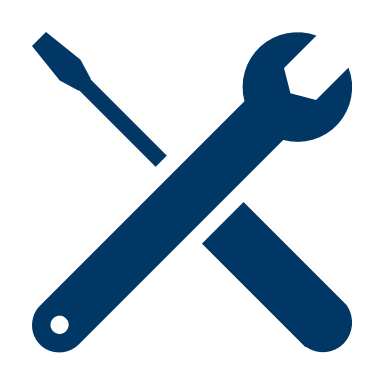 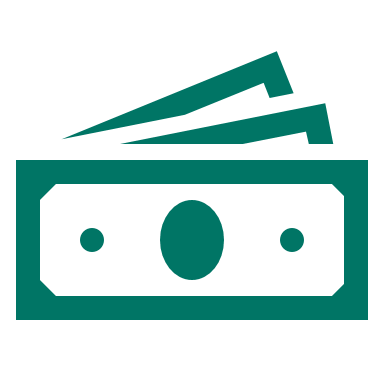 $6.9 million
5 park projects: Building Automated systems updates
General Butler, Barren River Lake, Pennyrile Forest, Rough River and Dale Hollow Lake
2 park projects: Building Systems updates
Jenny Wiley and Rough River Lake
1 park project: Chiller Repairs/Replacement
Barren River Lake
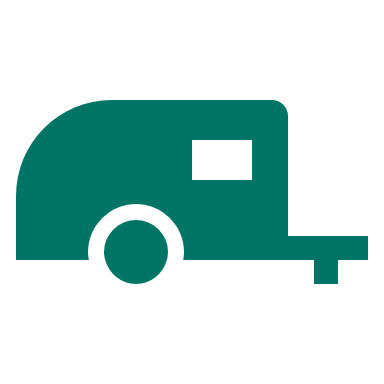 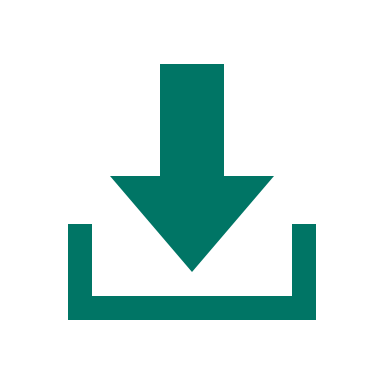 2 projects are In Design and 1 Purchase order Issued
12
$27 Million
Building Systems Improvements – Life Safety System Upgrades and Replacement
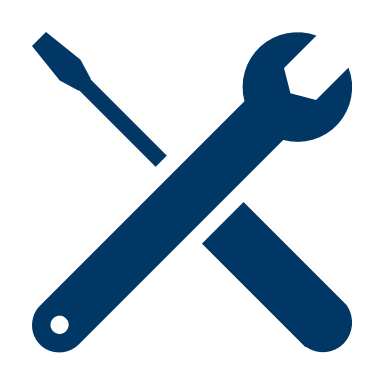 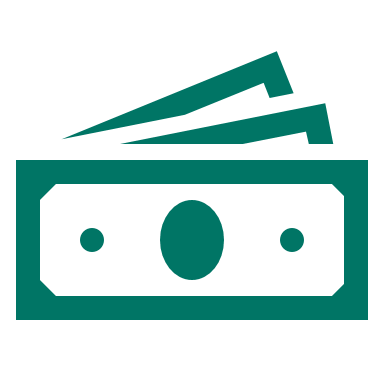 $2 million for door-locking systems at all resort parks.
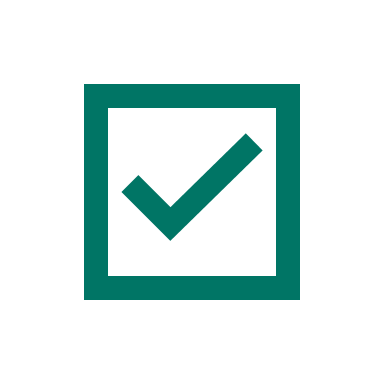 1 project Completed
General Butler
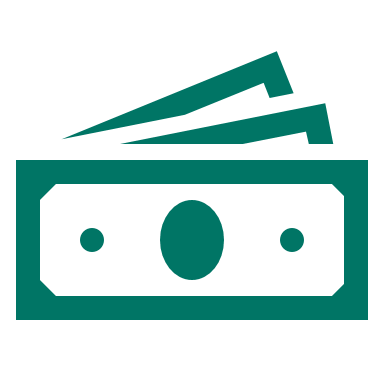 $14,050 for the sprinkler system at John James Audubon.
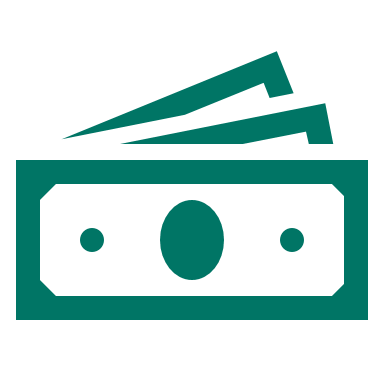 $137,600 for elevator upgrades at Dale Hollow Lake and Jenny Wiley.
13
$27 Million
Building Systems Improvements – Structural and Safety Repairs
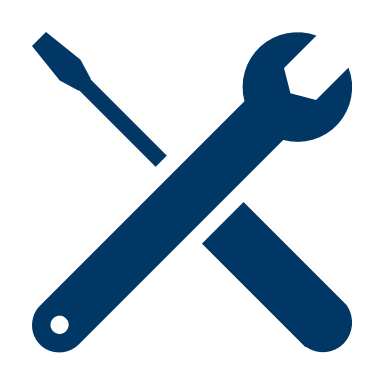 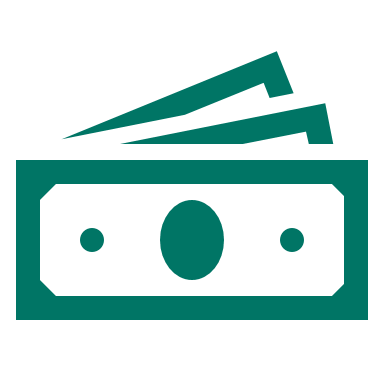 $275,000 
for west state parks design: Dale Hollow Lake and Lake Cumberland.
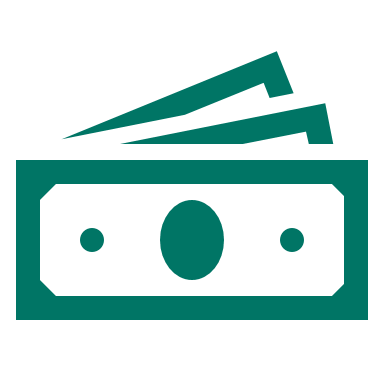 $200,000 
for east state parks design: Cumberland Falls, Natural Bridge and Pine Mountain.
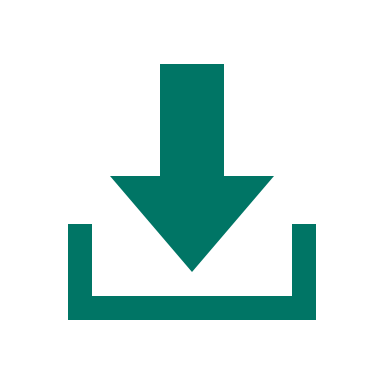 5 projects are In Design
14
$27 Million
Building Systems Improvements – Ada Mobility Improvements
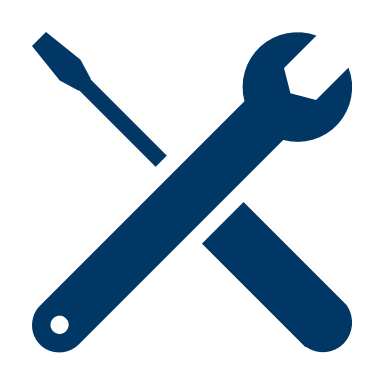 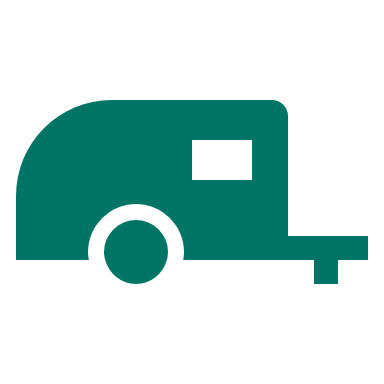 Dale Hollow Lake Pedestrian Bridge Project
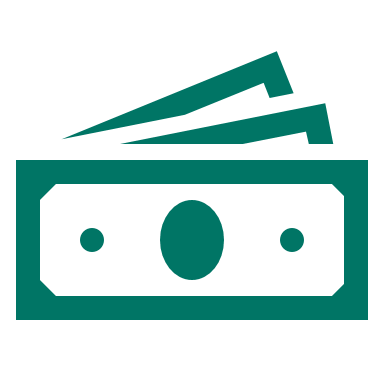 $1.1 Million
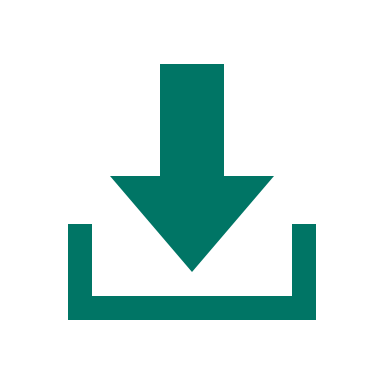 Project is in design
15
$27 Million
Building Systems Improvements
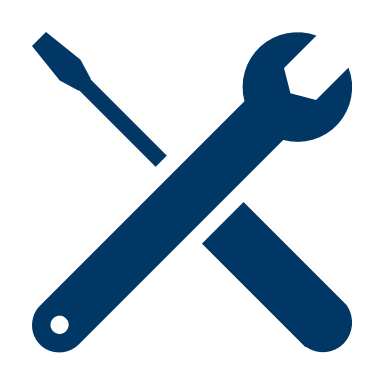 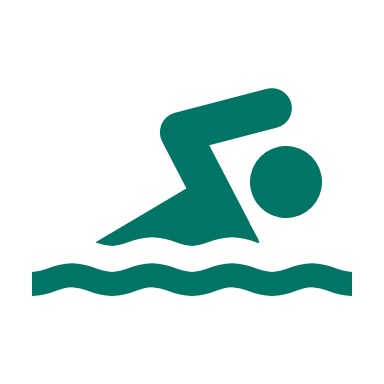 $1.3 Million 
toward E.P. Tom Sawyer pool and recreational building upgrades.
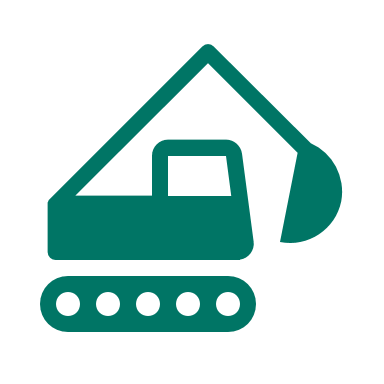 $2.8 Million 
toward Lake Barkley’s lodge wing interior upgrades.
16
$22 Million
Accommodation Hospitality Upgrades
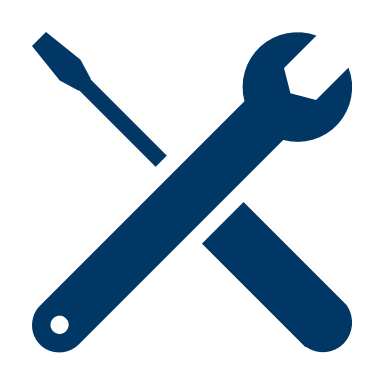 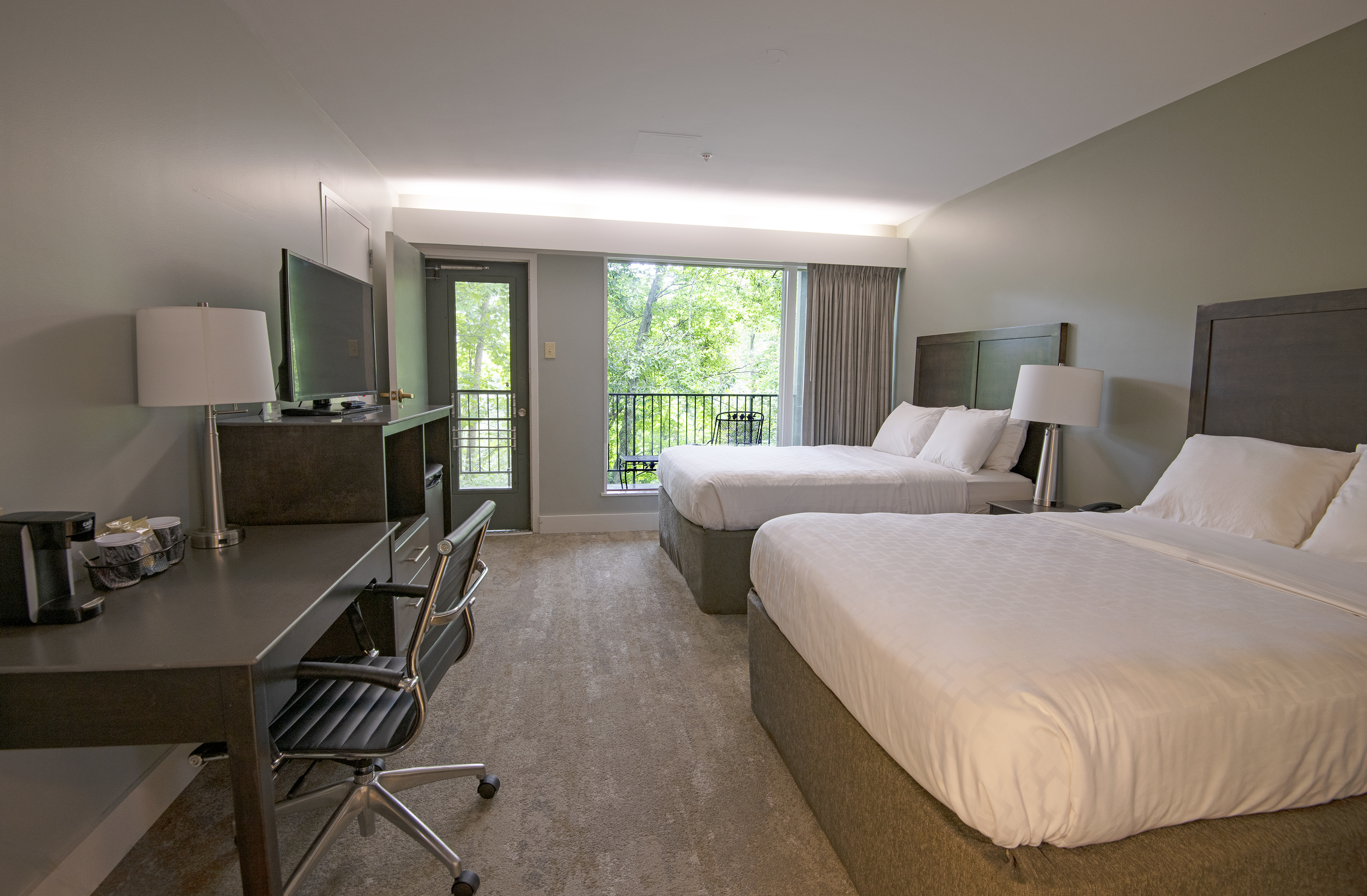 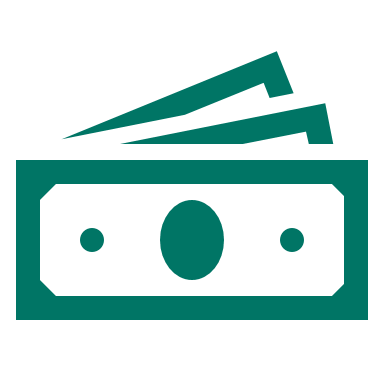 $1 million 
for mattresses and furnishings at various state parks.
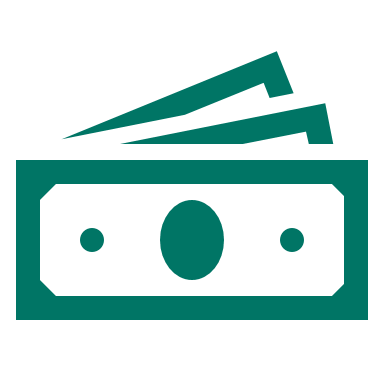 $21 Million 
for lodge rooms, cottages and common area improvements at various state parks.
17
$22 Million
Recreational Amenities Upgrades – Pool Improvement and repairs
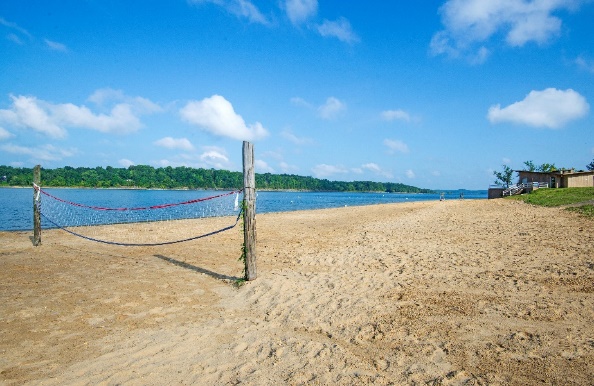 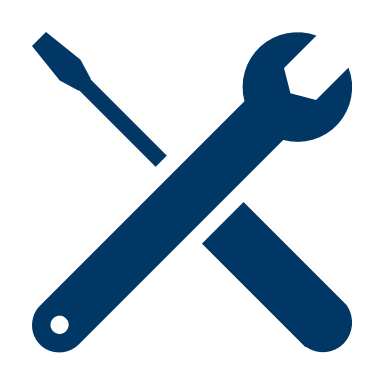 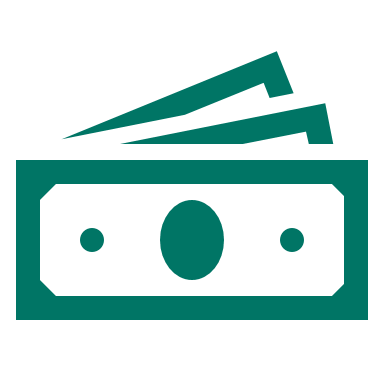 $12 million 
for pool improvements at various state parks.
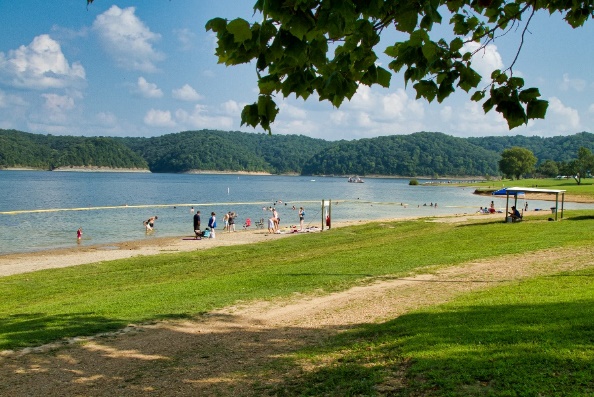 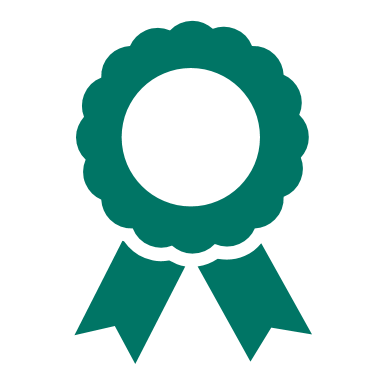 Consultants have been selected
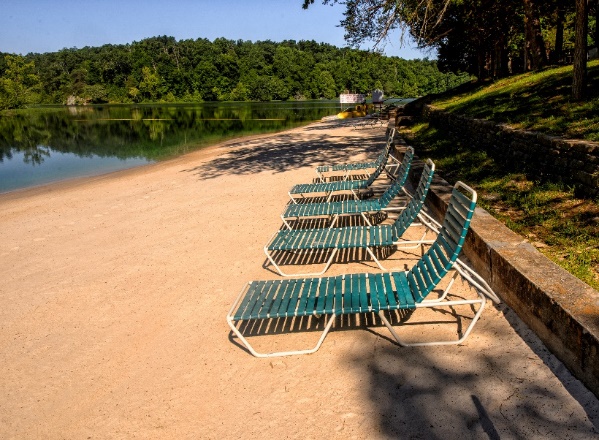 Beach Refurbishment
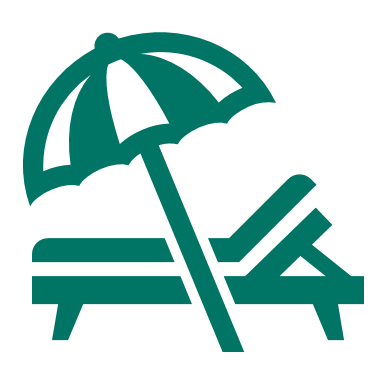 $346,600 
for beach sand, beach signage and swim area barriers for various state parks.
18
$22 Million
Recreational Amenities Upgrades – Playground equipment
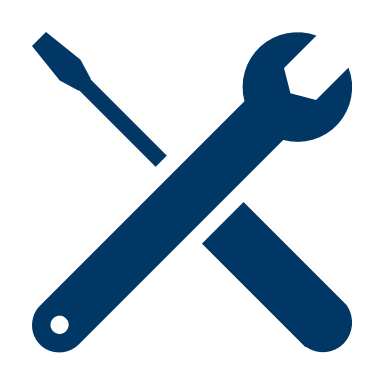 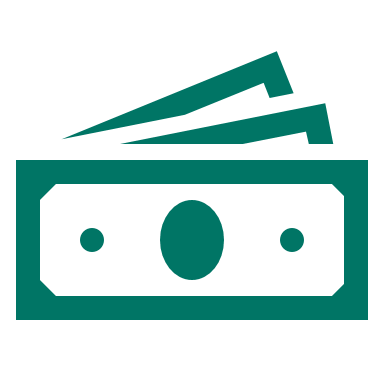 $1.2 million
12 park projects
Carter Caves, E.P. Tom Sawyer, Jefferson Davis, Kentucky Dam Village, PennyrileForest, Big Bone Lick, Pine Mountain, Yatesville Lake, Buckhorn Lake, Jenny Wiley, Taylorsville Lake and Waveland
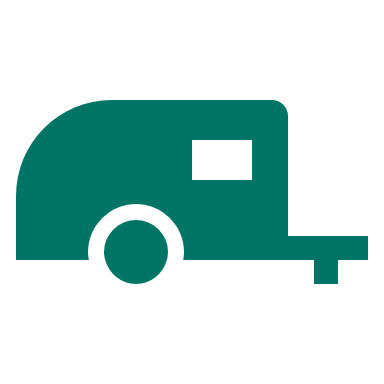 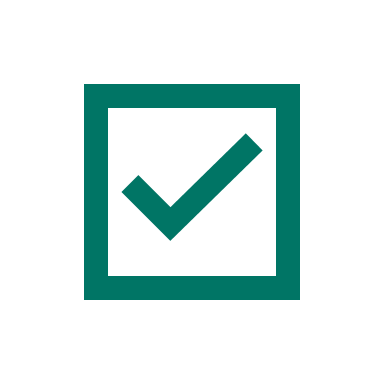 4 projects Completed
Carter Caves, E.P. Tom Sawyer, Jefferson Davis and Kentucky Dam Village
19
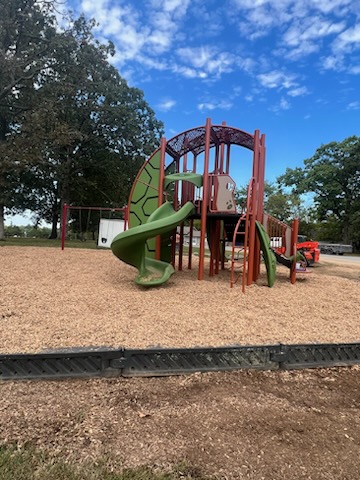 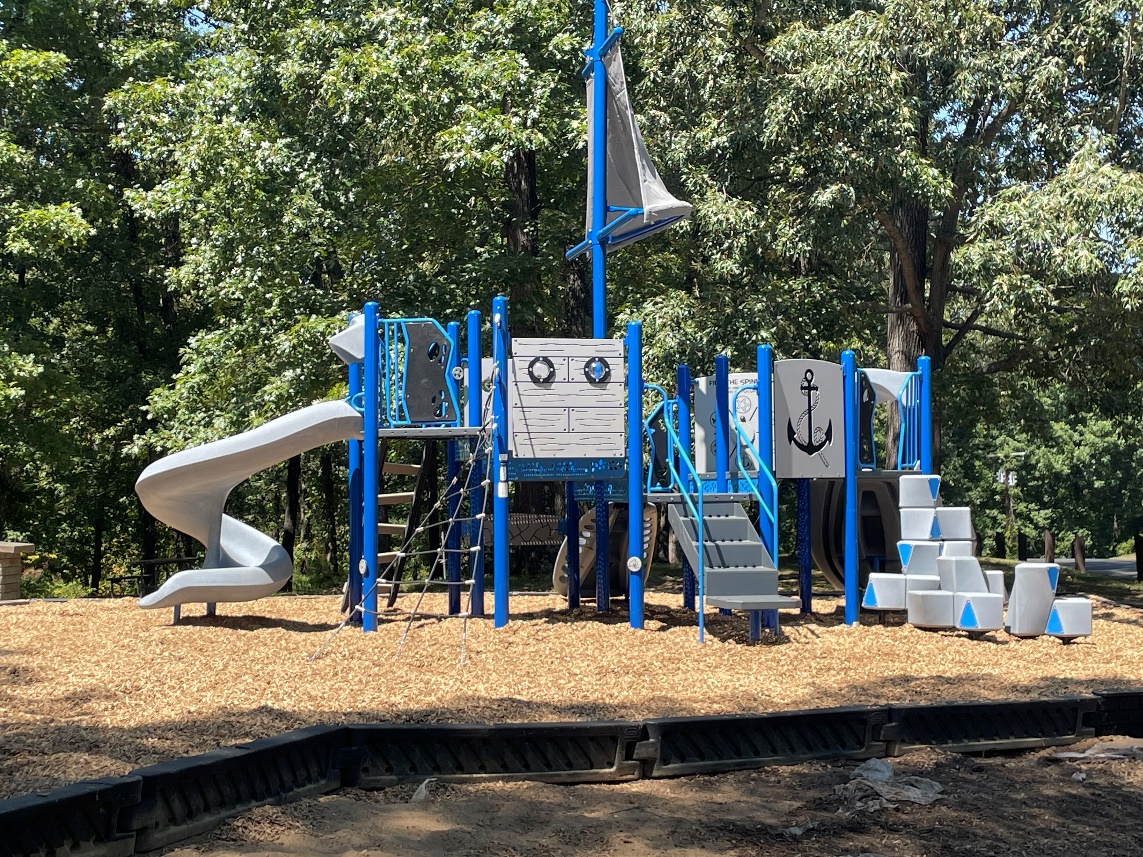 Jefferson Davis
Kentucky Dam Village
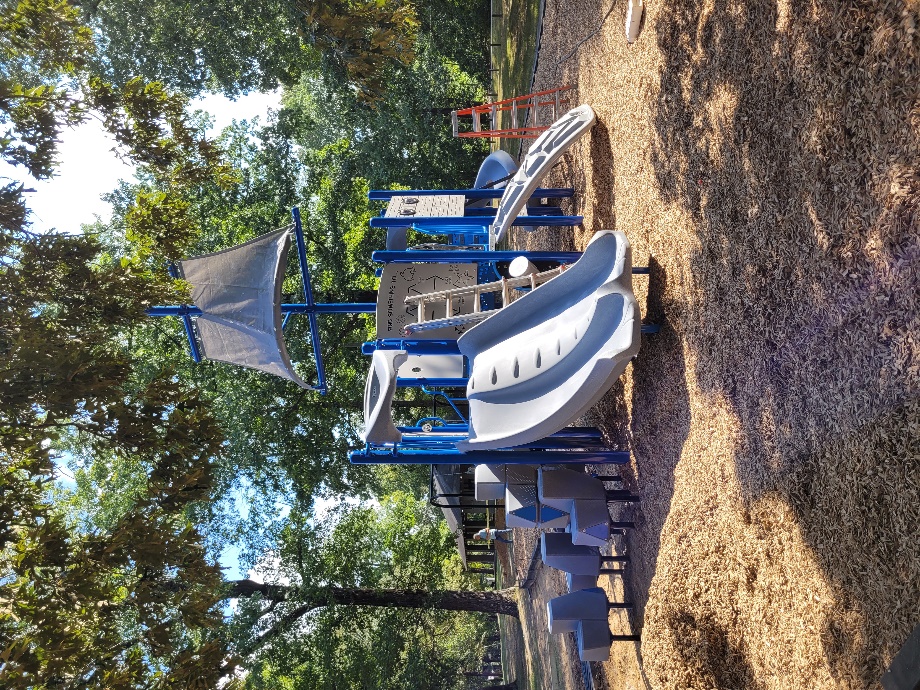 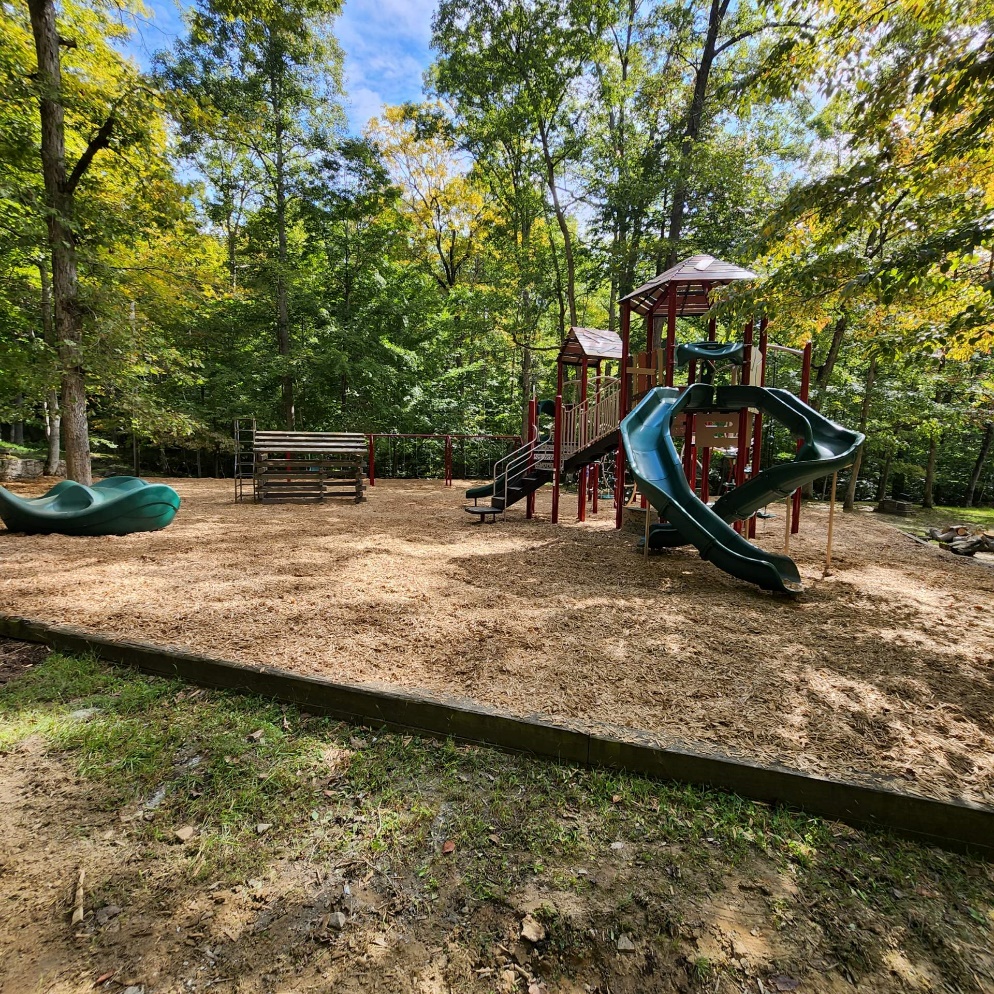 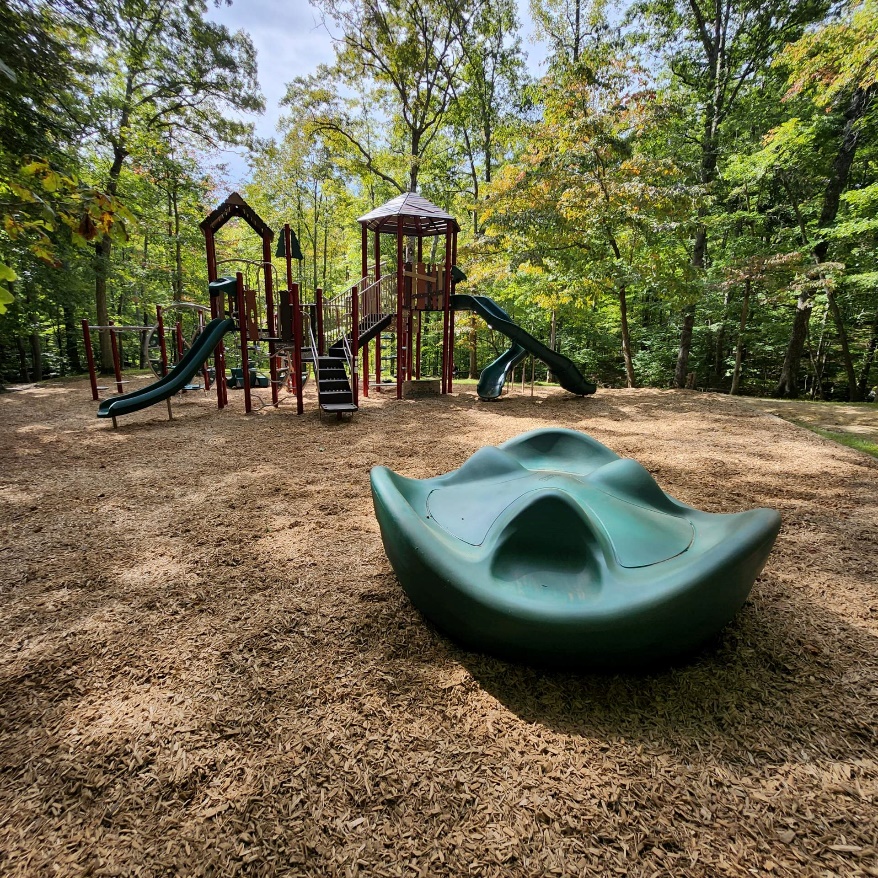 E.P. Tom Sawyer
Carter Caves
Carter Caves
$22 Million
Recreational Amenities Upgrades – golf course upgrades
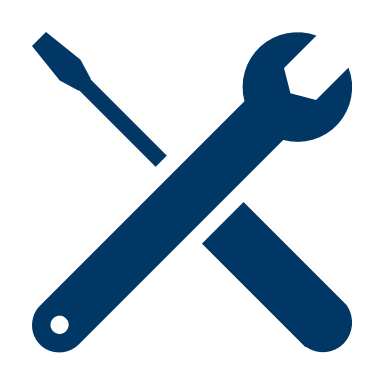 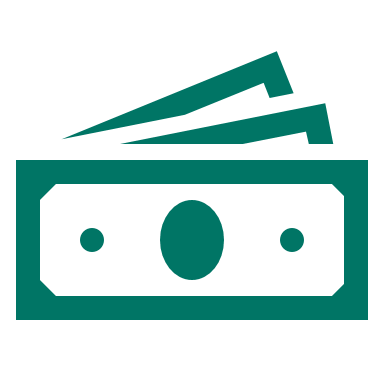 $8.5 million 
for golf course irrigation replacement, Bermuda greens conversion and bunker repairs.
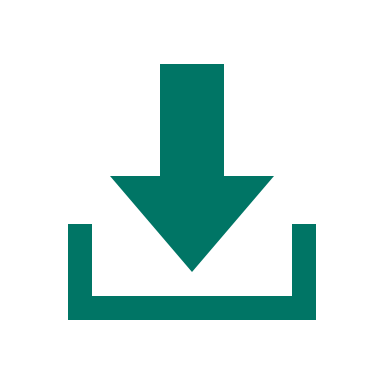 2 projects are in design and 1 is under review
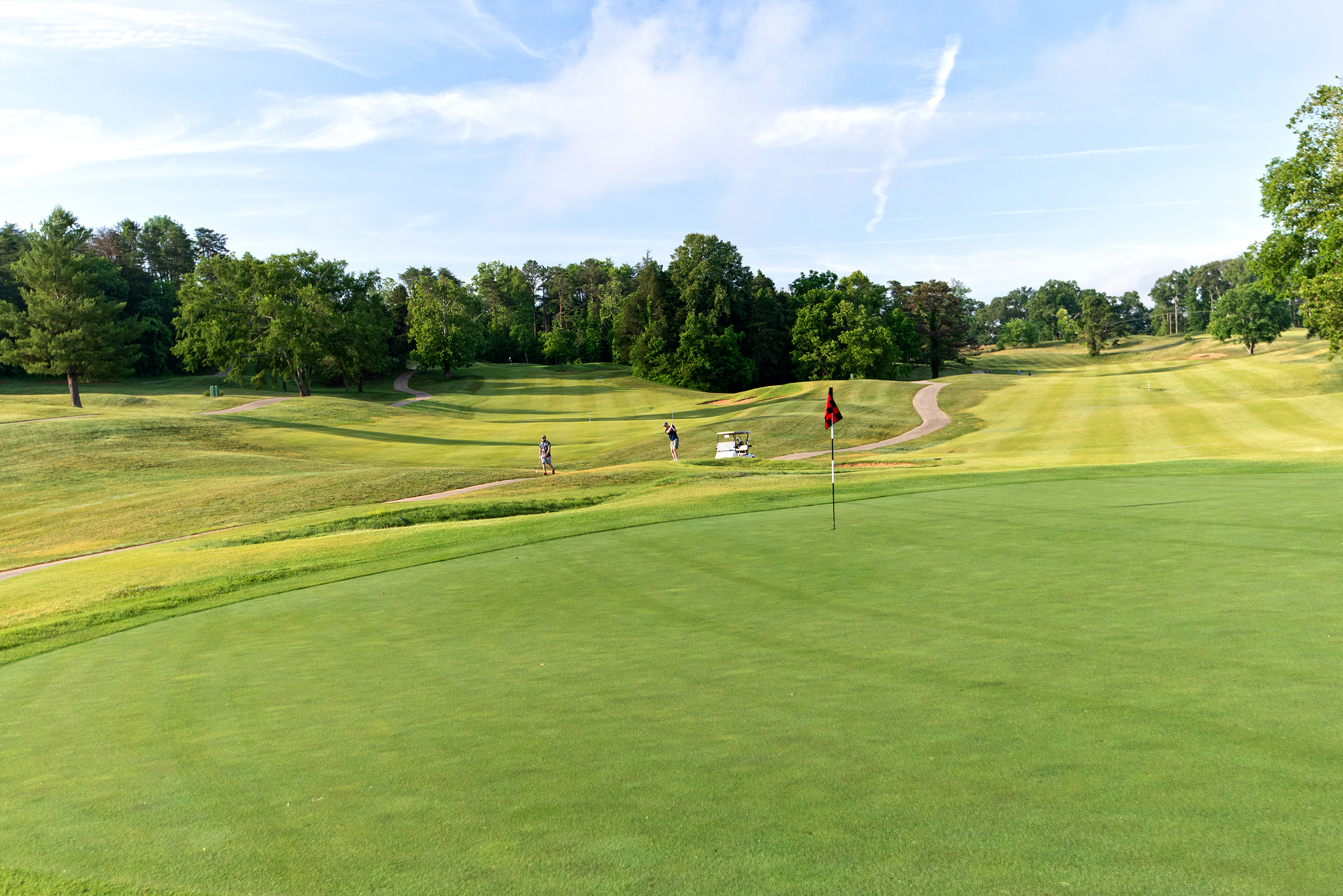 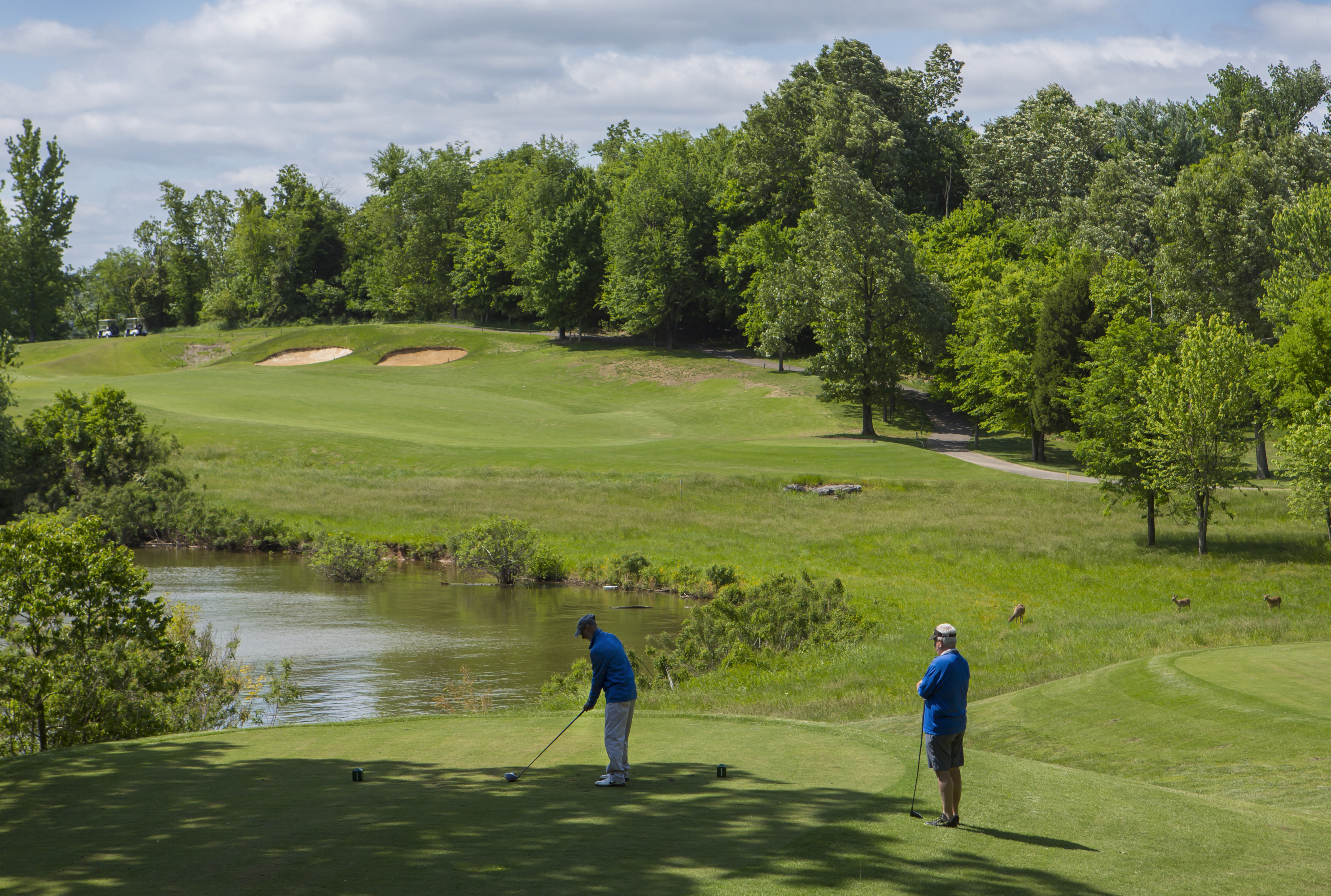 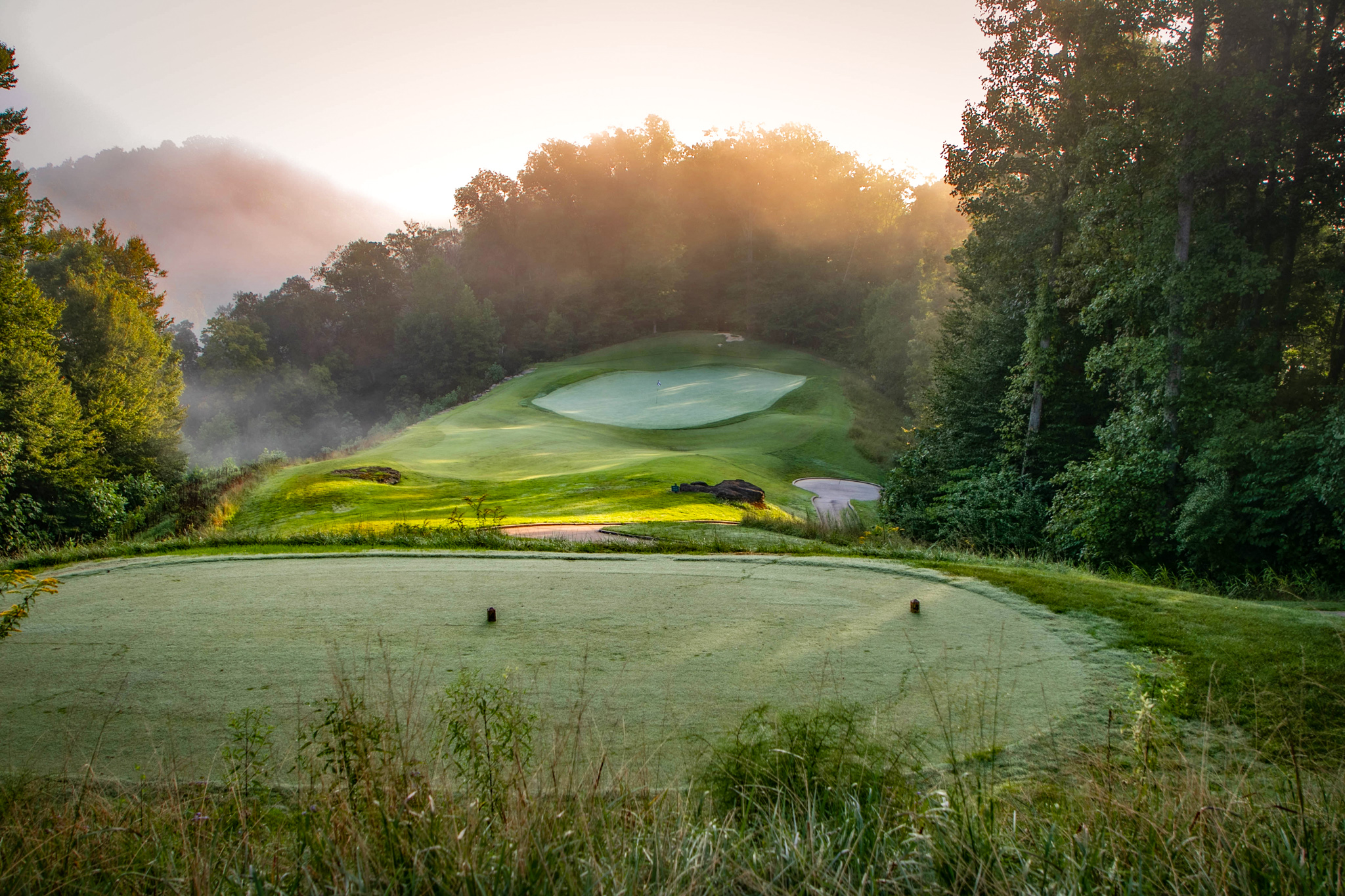 21
$27 Million
Building Systems Improvements – Dam Safety Reconstruction and Repairs
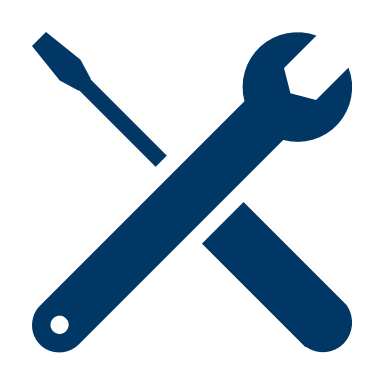 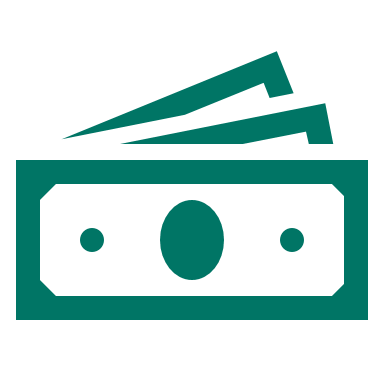 $5 million 
for Pennyrile Forest and Greenbo Lake dams.
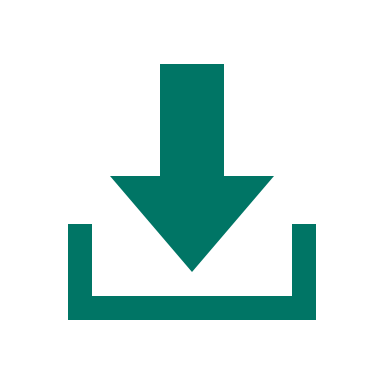 2 projects are in design
22
24 RS HB 6
Line-Item Appropriations
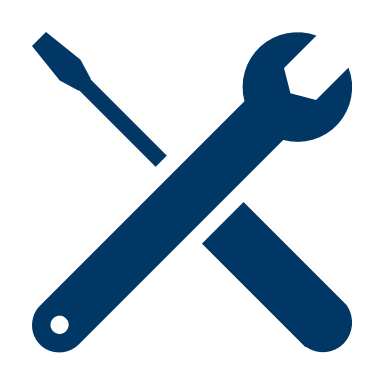 11 projects are in design
Utility Infrastructure Replacement (Phase 2)
Yatesville Lake Marina Improvements
Jenny Wiley Marina Reconstruction
Cumberland Falls Lodge Room Upgrades
John James Audubon New Conference Center
Lake Barkley Lodge Wing Exterior Repair
Pennyrile Beach Complex Repair/Upgrades
Conference Center Upgrades
Lake Barkley Fitness Center Upgrades
Jenny Wiley Archery Center
John James Audubon Beach House Conversion
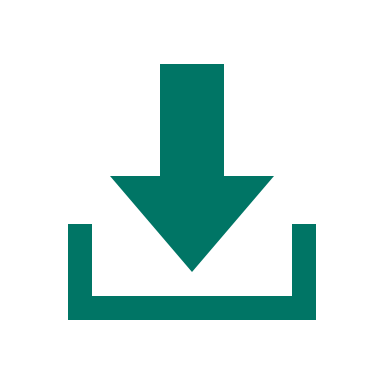 2 projects are in Review
Perryville ADA Accessible Restroom Facility 
Big Bone Lick State Park Nature Center
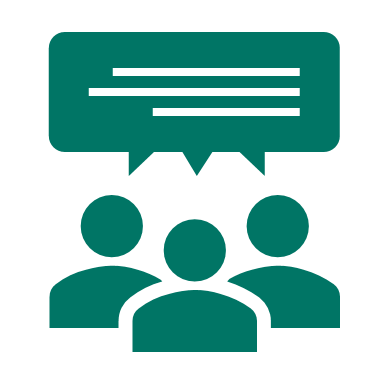 23
Questions?
24